Музыкальная игра
Забордаева 
Любовь Васильевна
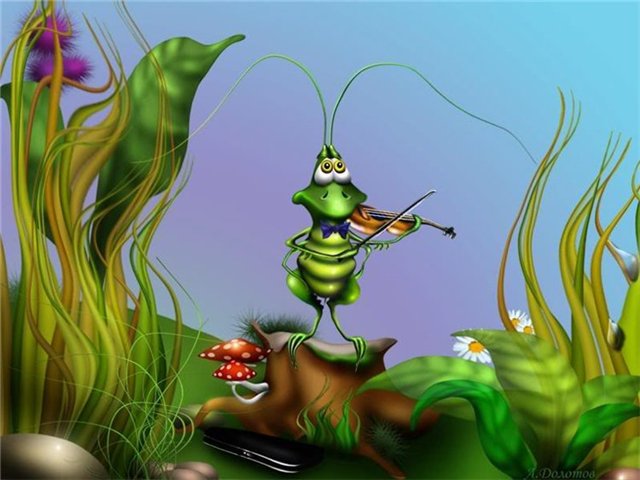 У
А
Л
В
Что играет кузнечик?
Ь
М
С
З
Д
Источники
Кузнечик
http://www.chitalnya.ru/work/1030676/